Applications of Definite Integrals
1. Area between two curves
Example
Solution
Example
Solution
2. Lengths of curves in the plane
Example
Solution
Example
1
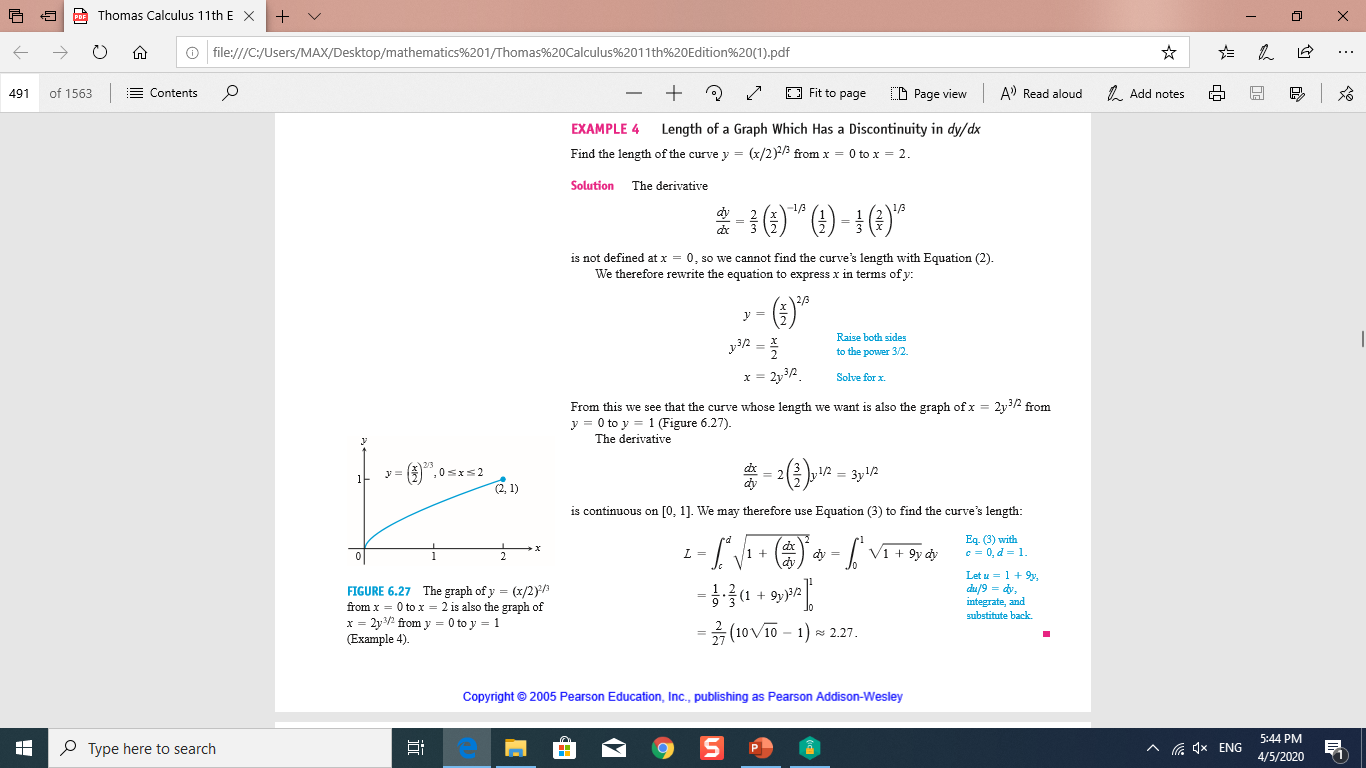 Solution
Example
Solution
3. Area of Surface of Revolution
Example
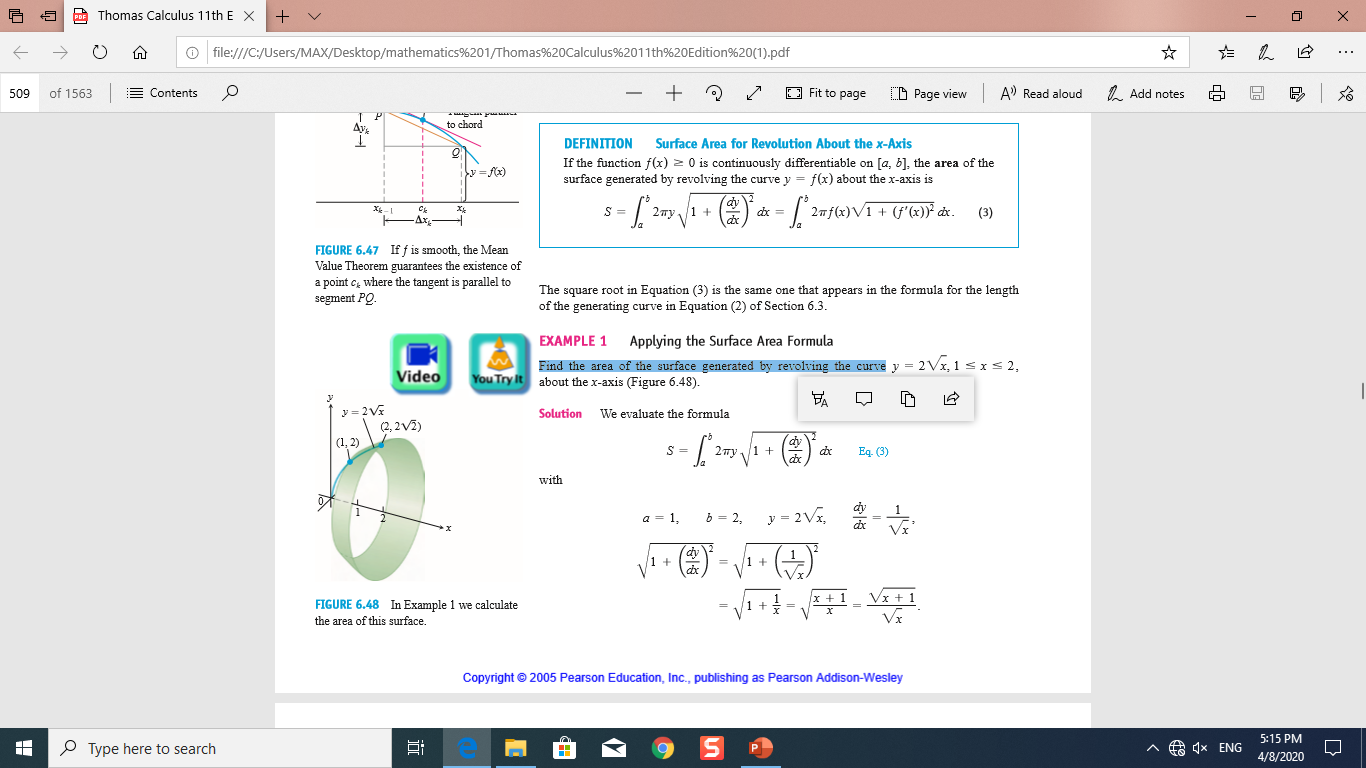 Solution
Example
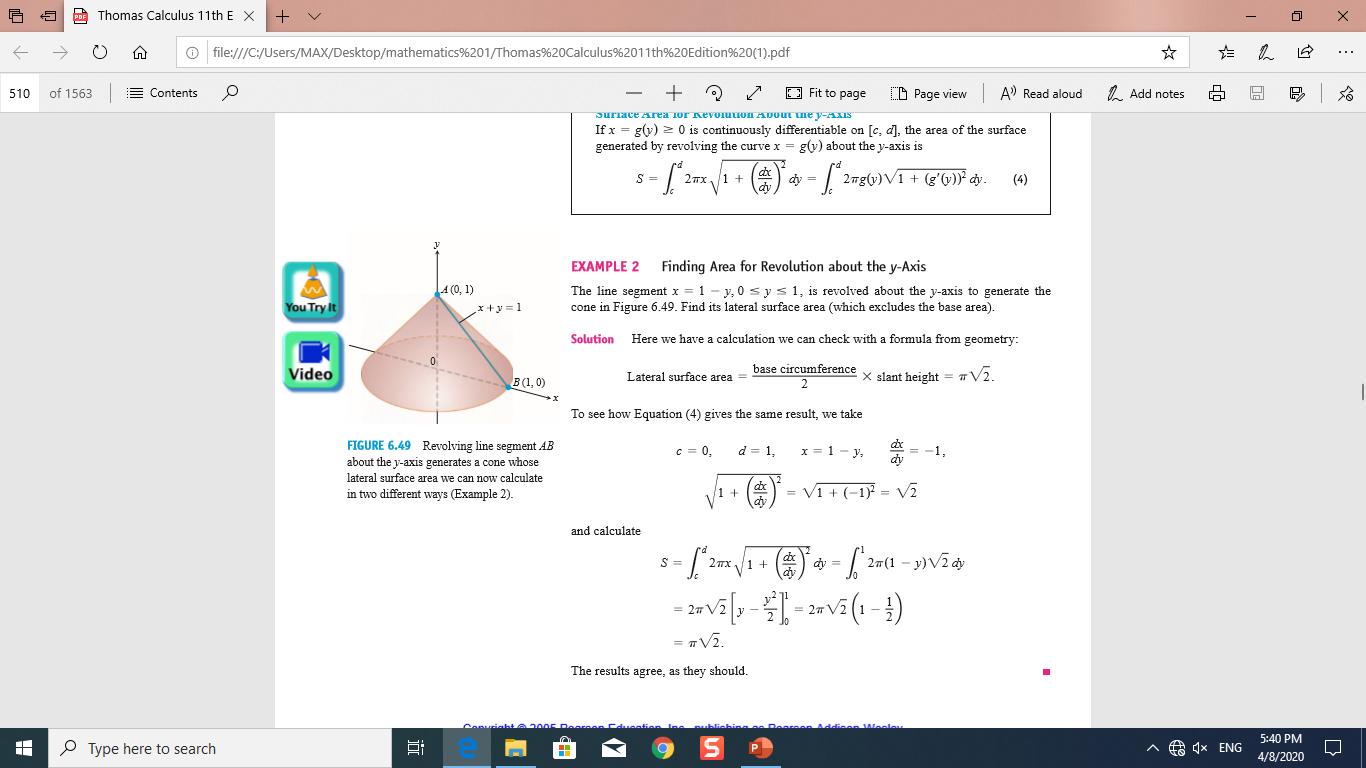 Solution
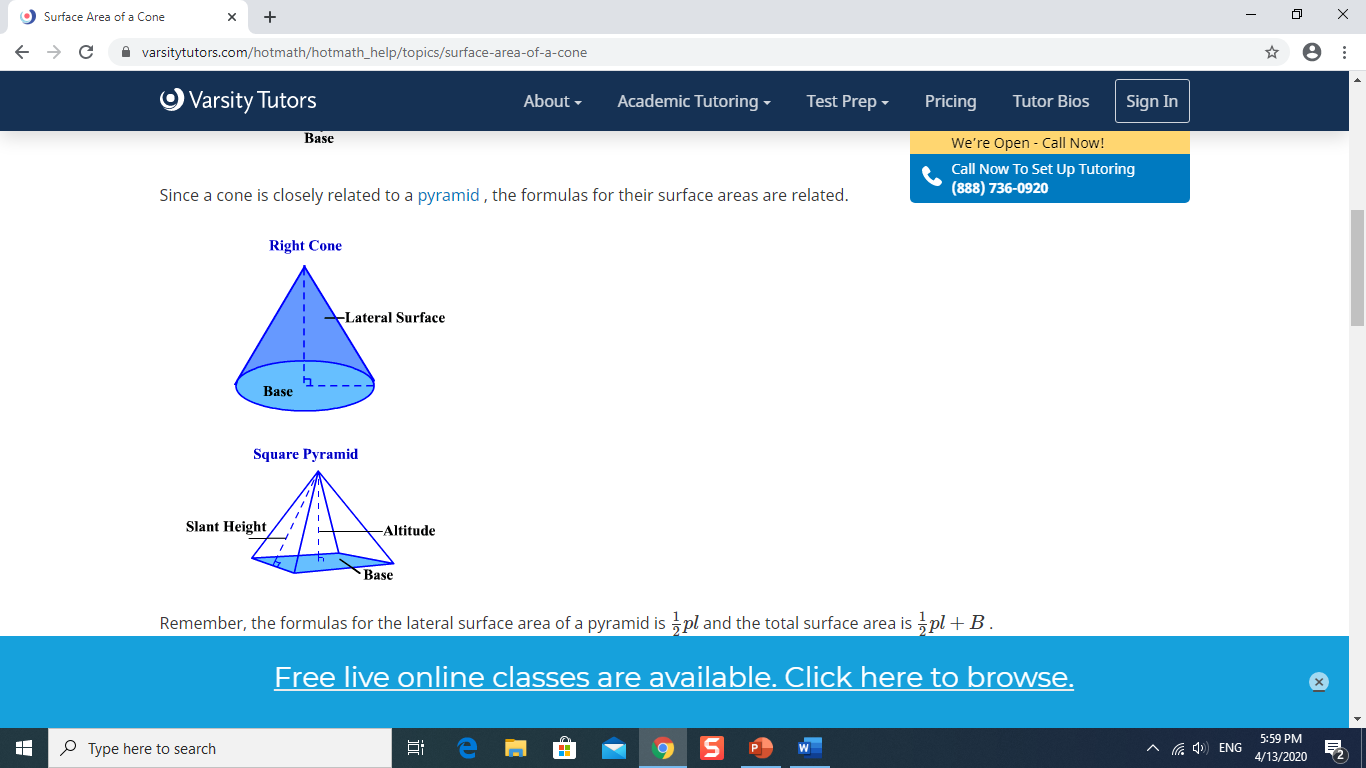 Slant Height
Example
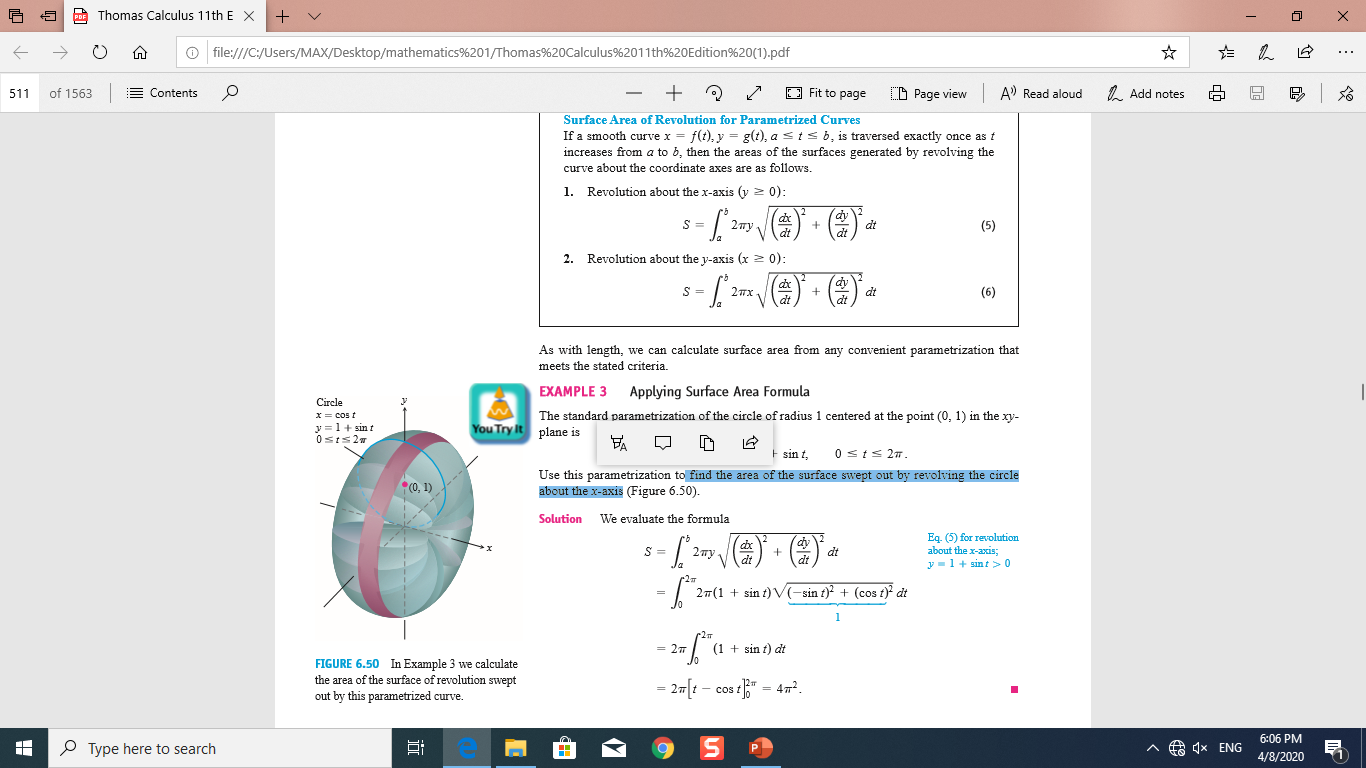 Solution
=1